Línea Temática o 
Política Orientada por Misiones
Autores 1, Autor 2, Autor3, Autor 4 
Docente Tutor:
Facultad o Programa:
Universidad:
Nombre del Semillero, Estrategia CTeI o Grupo de Investigación.
Escriba una breve descripción o resumen del semillero, estrategia de CTeI o del Grupo de Investigación.
Texto
Texto
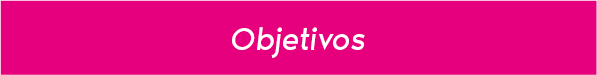 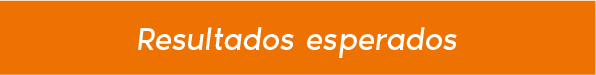 Texto
Texto
Ffdhdfj, r.(2012). Fundamento gjgjhfgg fcc vbc chcjf  fgjv g vvgvgvgvmnvm, ffjgfjg j ggffkfkg and yghg kgkh  kvh kjfgfj  fhgfgfgf fdfhj. john willey & joons, ltd.

Ffdhdfj, r.(2012). Fundamento gjgjhfgg fcc vbc chcjf  fgjv g vvgvgvgvmnvm, ffjgfjg j ggffkfkg and yghg kgkh  kvh kjfgfj  fhgfgfgf fdfhj. john willey & joons, ltd.

Ffdhdfj, r.(2012). Fundamento gjgjhfgg fcc vbc chcjf  fgjv g vvgvgvgvmnvm, ffjgfjg j ggffkfkg and yghg kgkh  kvh kjfgfj  fhgfgfgf fdfhj. john willey & joons, ltd.